2021.1.17  
유치부예배 준비찬양
예수님 만나고 싶어요
예수님 만나고 싶어요나를 안아주시고 
나의 맘에 오셔서
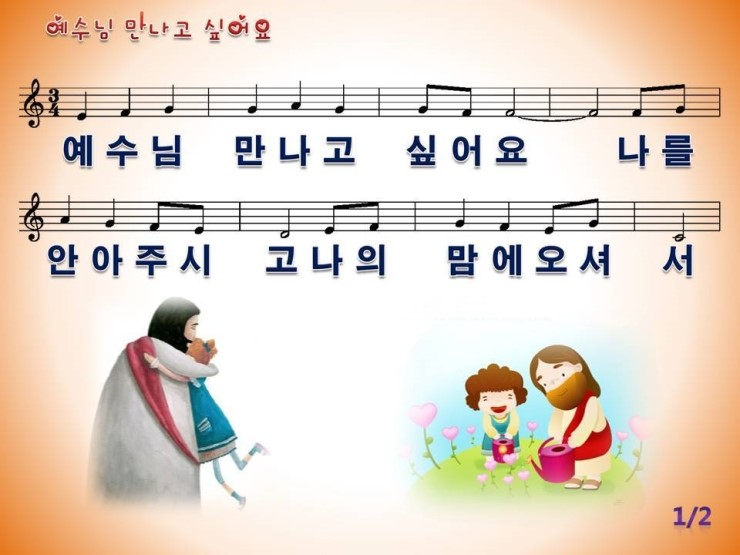 예수님 만나고 싶어요
나의 모든 죄를 
용서 해주세요나를 사랑으로 
꼭 안아 주세요
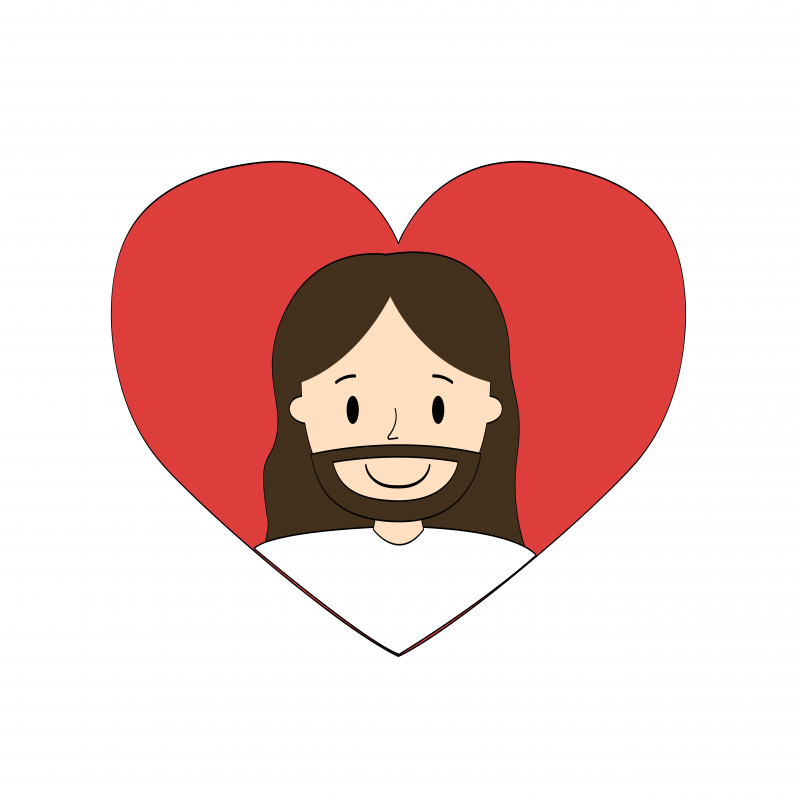 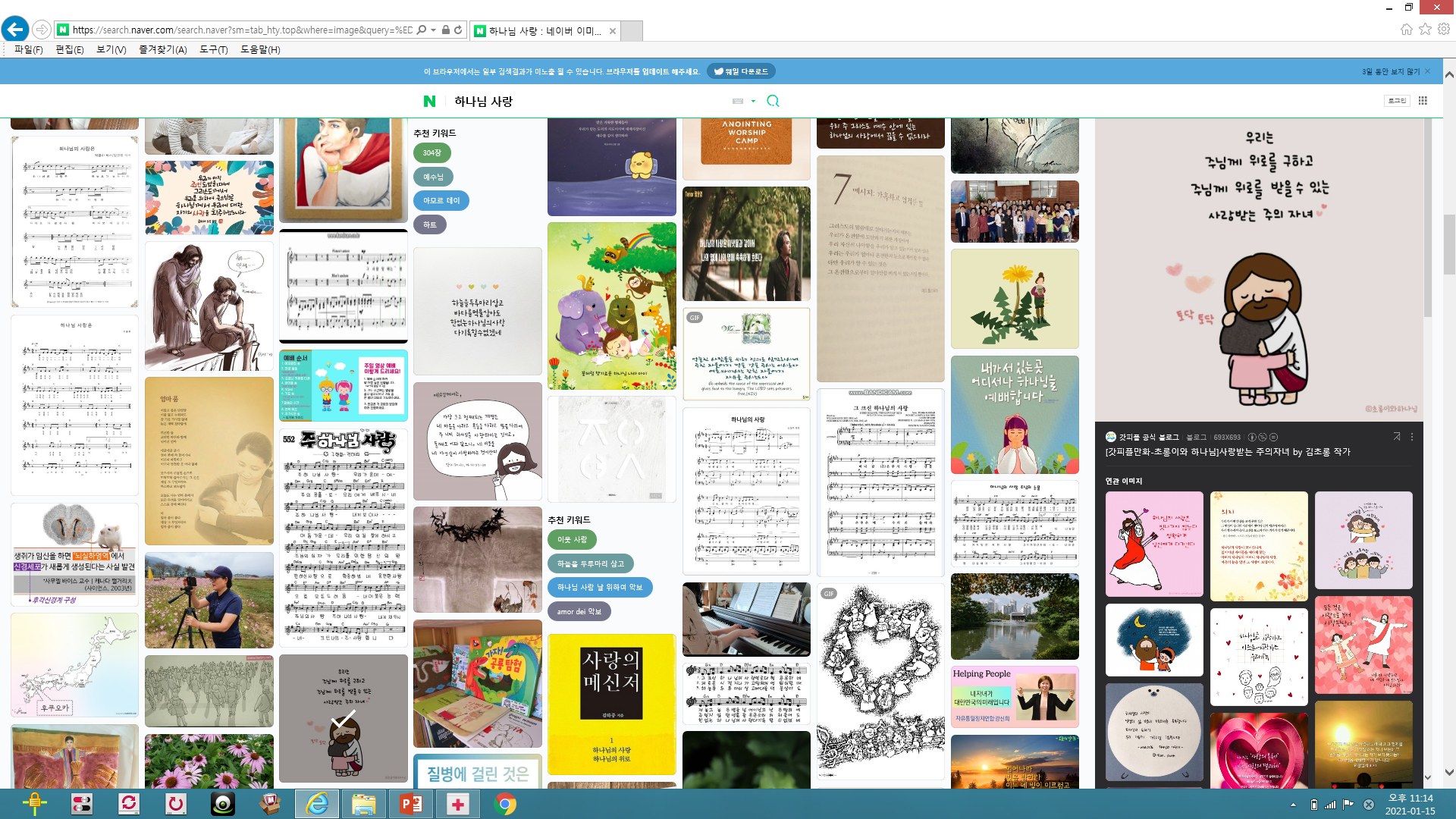 1과 말씀암송
태초에 하나님이 
  천지를 창조 하시니라

         - 창세기 1장1절 -
너는 소중한 아이
너는 소중한 아이정말
하나님 만드셨지우아
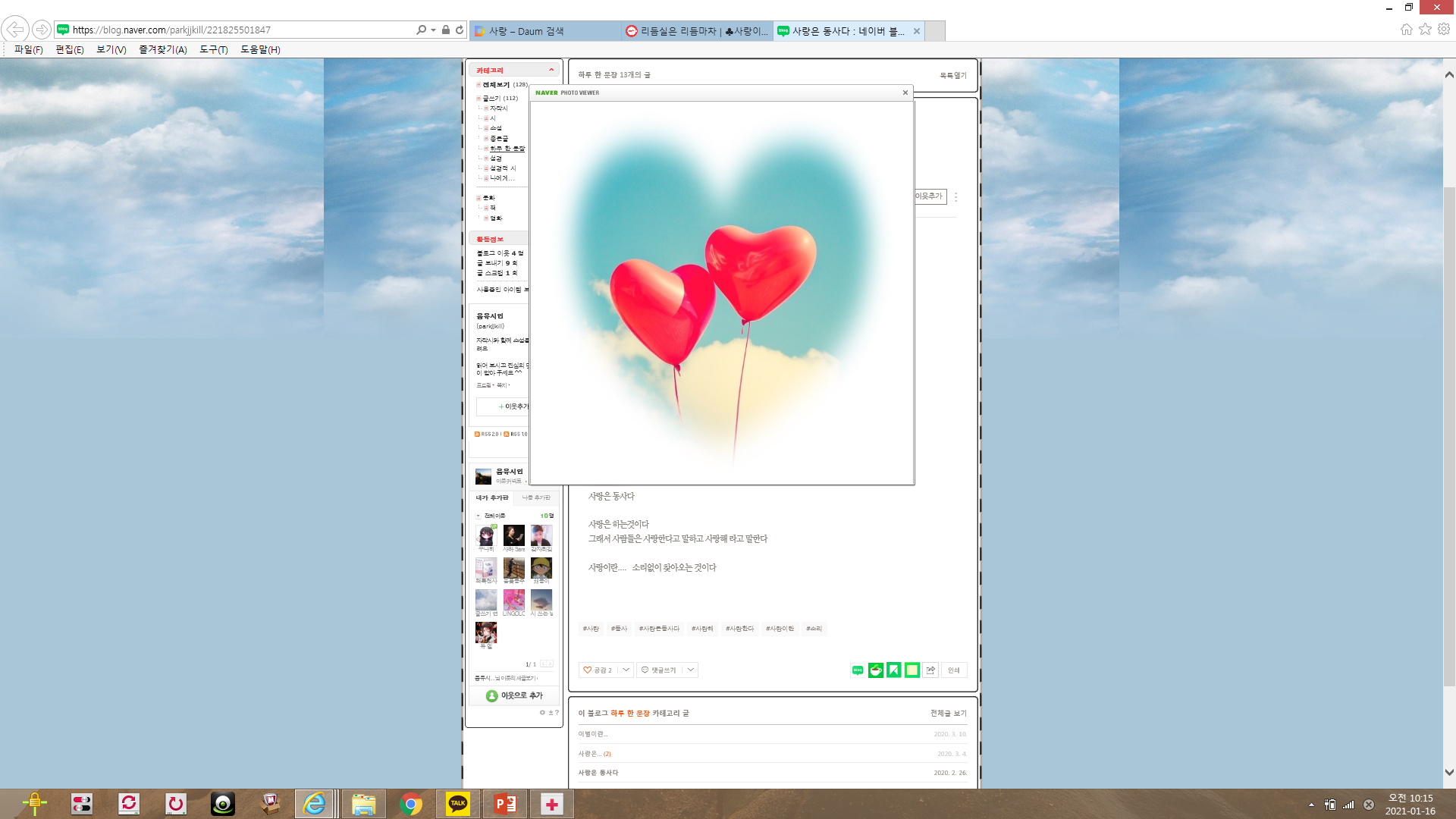 너는 소중한 아이
너는 하나님 사랑사랑해
너를 만나 행복해
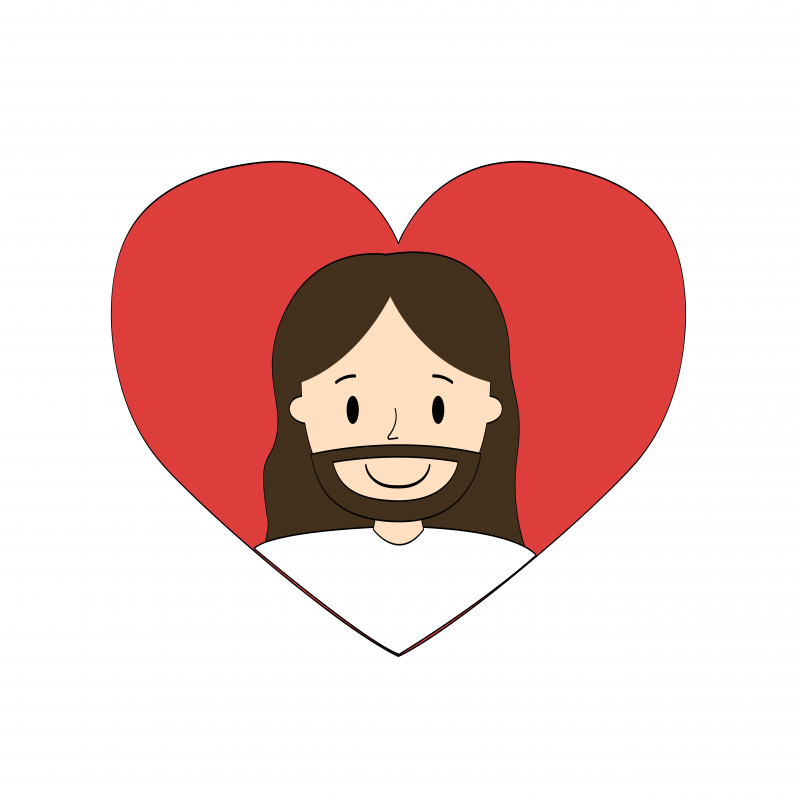 눈눈눈
눈눈눈 책을보고요
코코코 숨을쉬고요
눈눈눈
입입입 말을하고요
귀귀귀 노래듣지요
눈눈눈
머리머리머리
생각하고요


가슴가슴가슴 
따뜻한마음
눈눈눈
손손손 일을하고요
발발발 걸어가지요
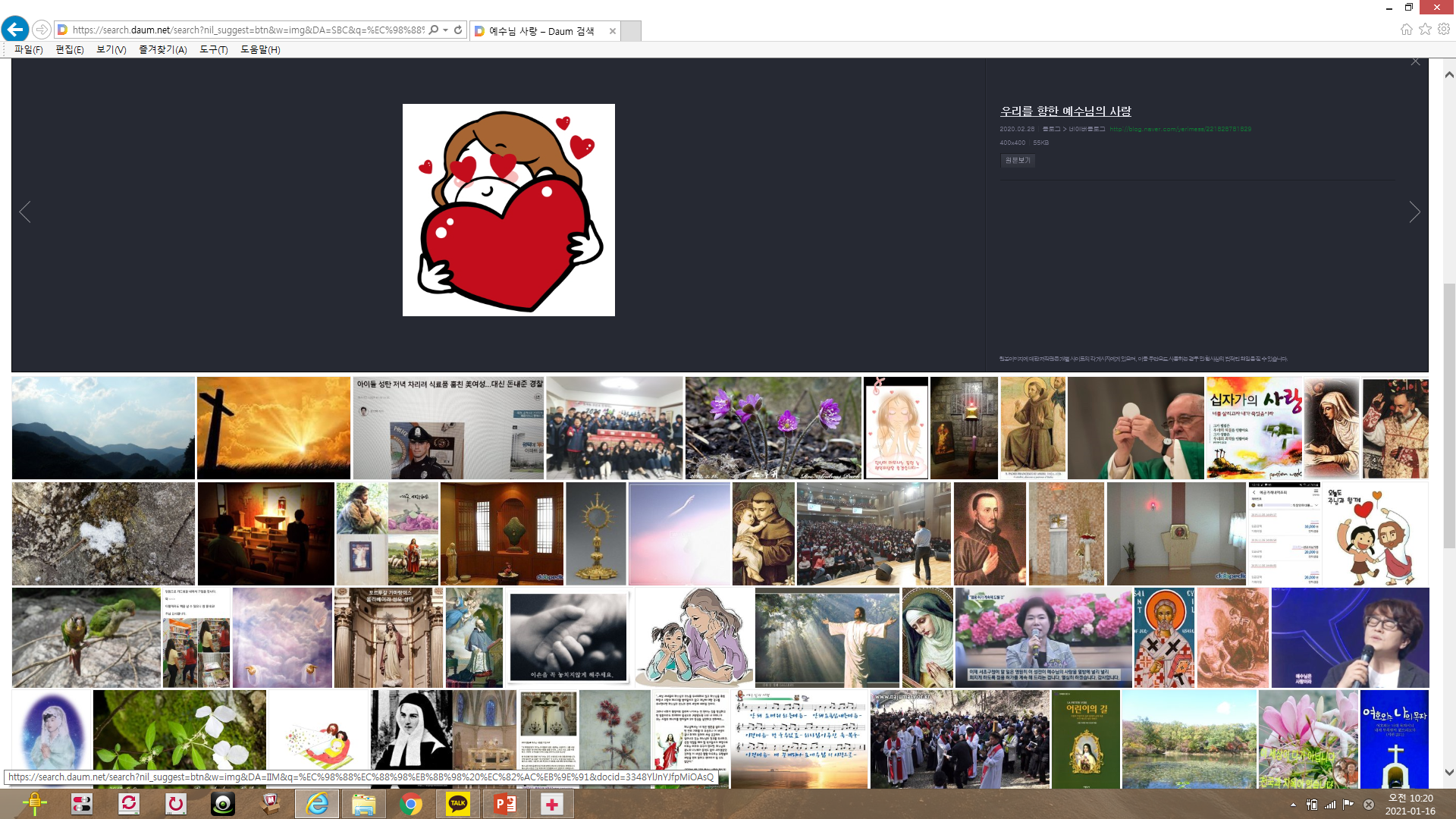 걸작품
흙으로 빚어서 
생기를 불어 넣어
걸작품
살아 숨쉬는 
사람을 만드셨죠
걸작품
나는 걸작품
하나님의 
최고의 작품
걸작품
너도 걸작품
하나님의 
최고의 작품
태초에 하나님이 천지를 창조하셨네
태초에 하나님이 
천지를 창조하셨네
태초에 하나님이 천지를 창조하셨네
첫째날 어둠 속에
밝은 빛을 주시고
태초에 하나님이 천지를 창조하셨네
둘째날 하나님 
푸른하늘 만드시고
태초에 하나님이 천지를 창조하셨네
셋째날은 풀과 채소 
맛있는 과일 주셨죠
태초에 하나님이 천지를 창조하셨네
여섯째날 하나님이 
사람을 만드시고
태초에 하나님이 천지를 창조하셨네
다스리며 관리하라
우리에게 부탁하셨네
푸른하늘아 파란바다
멋진 하늘아 
파란바다야 
하나님을 찬양해
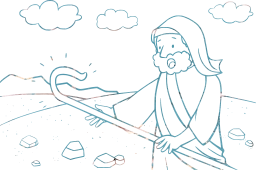 푸른하늘아 파란바다
날으는 새야
헤엄치는 물고기야 
하나님을 찬양해
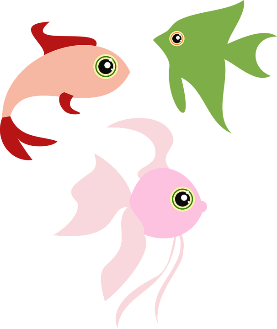 푸른하늘아 파란바다
온 세상에 
생명주신 
창조주 하나님
푸른하늘아 파란바다
나에 입술에 
나의 마음이
하나님의 찬양해
옛날 옛날 하나님이
옛날 옛적 하나님이
짠짜라 짠 짠 짠짠짠
사람을 만드셨어요
옛날 옛날 하나님이
흙으로 빚고
생기를 불어 후후~
사람을 만드셨어요
옛날 옛날 하나님이
남자를 만드시고
아담 아담
외로와 보이니까요
옛날 옛날 하나님이
여자를 만드시어
하와 하와
짝지어 주시었어요
날 만드심이라
세상을 창조하시고
사람을 만드시고
보기에 심히 좋았더라
날 만드심이라
말씀하셧네 하지만
그 어떤 세상보다
그 어떤 만물보다
날 만드심이라
하나님이 
가장 기쁨은 
날 만드심이라
싱글벙글
싱글싱글 싱글싱글 
벙글벙글 벙글벙글
우리모두 고개돌려 샥~
옆 친구와 인사해요
싱글벙글
싱글 랄랄라 벙글 
싱글 벙글해 짝짝짝
싱글 랄랄라 벙글 
싱글 벙글해 짝짝
싱글벙글
싱글싱글 싱글싱글 
벙글벙글 벙글벙글
우리모두 고개돌려 샥~
옆 친구와 하이파이브
싱글벙글
싱글 랄랄라 벙글 
싱글 벙글해 짝짝짝
싱글 랄랄라 벙글 
싱글 벙글해 짝짝
싱글벙글
싱글싱글 싱글싱글 
벙글벙글 벙글벙글
우리모두 고개돌려 샥~
옆 친구와 안아쥐요
싱글벙글
싱글 랄랄라 벙글 
싱글 벙글해 짝짝짝
싱글 랄랄라 벙글 
싱글 벙글해 짝짝
따뜻해
따뜻해 따뜻해 
엄마의품 따뜻해
아이좋아 아이좋아
따뜻해
엄마의 품 아이좋아
이 세상에서 제일좋은 
우리엄마 품처럼
따뜻해
따뜻하고 편안한곳 
또 하나 있지
따뜻해 따뜻해
따뜻해
하나님품 따뜻해
아이좋아 아이좋아
하나님 참 좋아
태초에 하나님이
태초에 하나님이 
세상 모든 만물을
태초에 하나님이
말씀으로 만드시고 
그 만물보고 기뻐하네
태초에 하나님이
이 모든 만물을 
하나님 위하여 
찬양하게 만드셨네
태초에 하나님이
목소리 높여서 
하나님 찬양해 
모든 만물이 주 찬양해
태초에 하나님이
태초에 하나님이 
세상 모든 만물을
태초에 하나님이
말씀으로 만드시고 
그 만물보고 기뻐하네
내 마음을 드려요
하나님 사랑하는 
내 마음 가득담아
내 마음을 드려요
이시간 이시간 
찬양해요
나를 잘 아시는 하나님
내 마음을 드려요
나를 사랑하는 
하나님 
나의 생각 나의고백
내 마음을 드려요
모두 드리니
나의 찬양을 
받아주세요
내 마음을 드려요
예수님 사랑하는 
내 마음 가득담아
내 마음을 드려요
이시간 이시간 
예배해요
나를 잘 아시는 예수님
내 마음을 드려요
나를 사랑하는 예수님
나의 사랑 
나의 마음
내 마음을 드려요
모두 드리니
나의 예배를 
받아 주세요
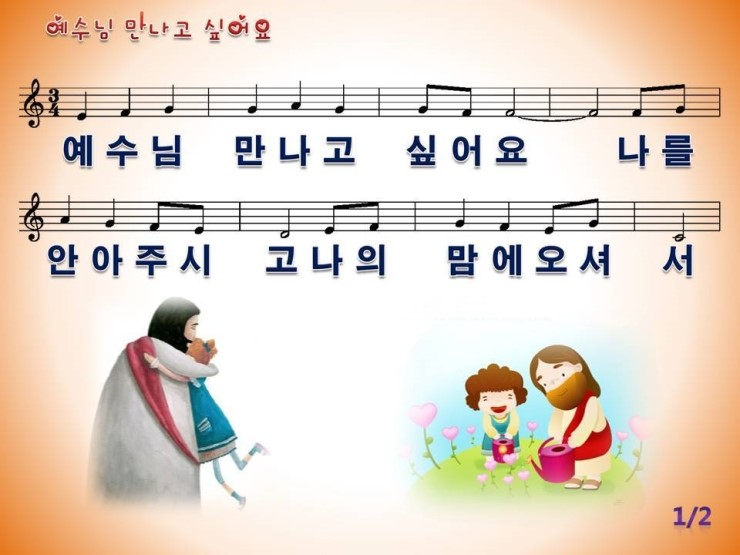